Semantics-aware Intrusion Detection for Industrial Control Systems
Ömer Yüksel
Jerry den Hartog
Sandro Etalle
[Speaker Notes: TU/e Security group]
About Me
Ömer Yüksel

PhD candidate in Eindhoven University of Technology, Security group (2014- )

Research interests: intrusion detection, data analytics
SpySpot Project
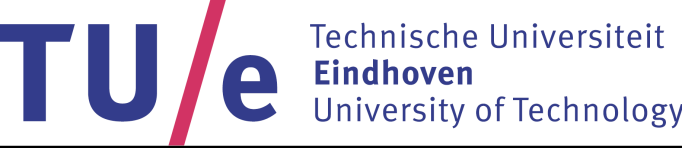 Scientific Partners
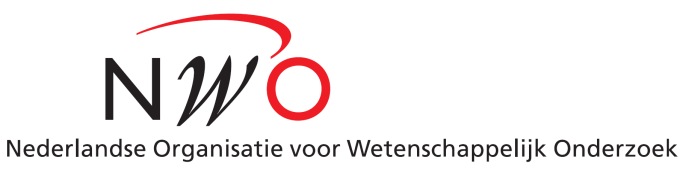 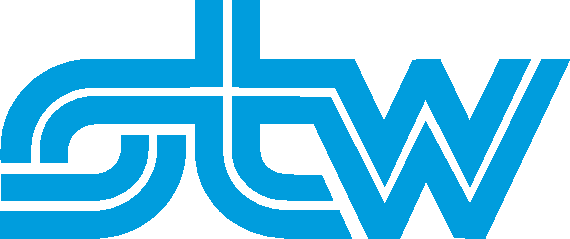 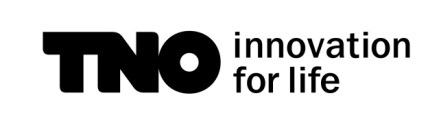 Industrial Partners
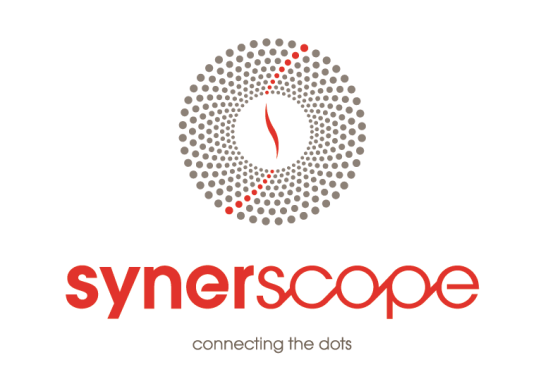 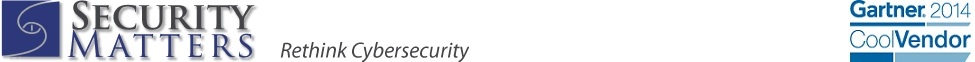 http://security1.win.tue.nl/spyspot/
[Speaker Notes: Dutch national, Vis&Sec]
Targeted attacks
Exfiltration
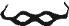 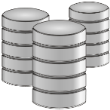 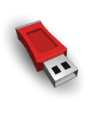 Initial compromise
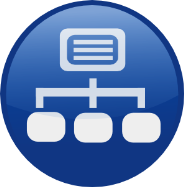 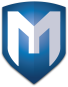 Propagation
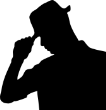 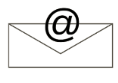 Attacker
Privilege 
escalation
Sabotage
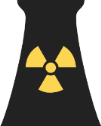 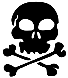 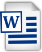 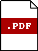 Industrial Control Systems (ICS)
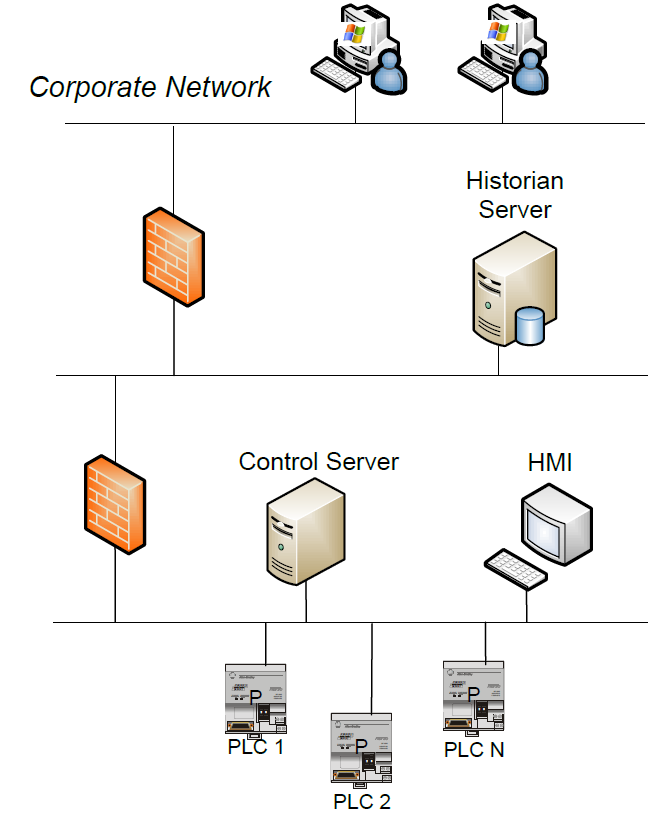 [Speaker Notes: ICS used in energy distribution, power plants, manufactoring etc.
Building blocks, explain layers,  HMI, PLC, Historian]
Industrial Control Systems (ICS)
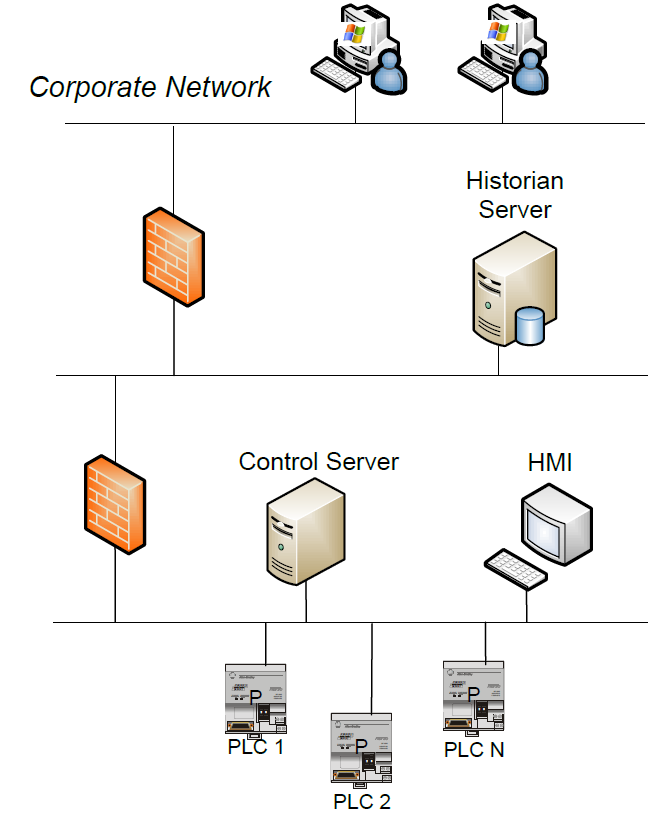 Threat Model
Assets to protect:

Network hosts: PLC, HMI, Control Server, …

Field devices: Heater, sensors, pipeline, …
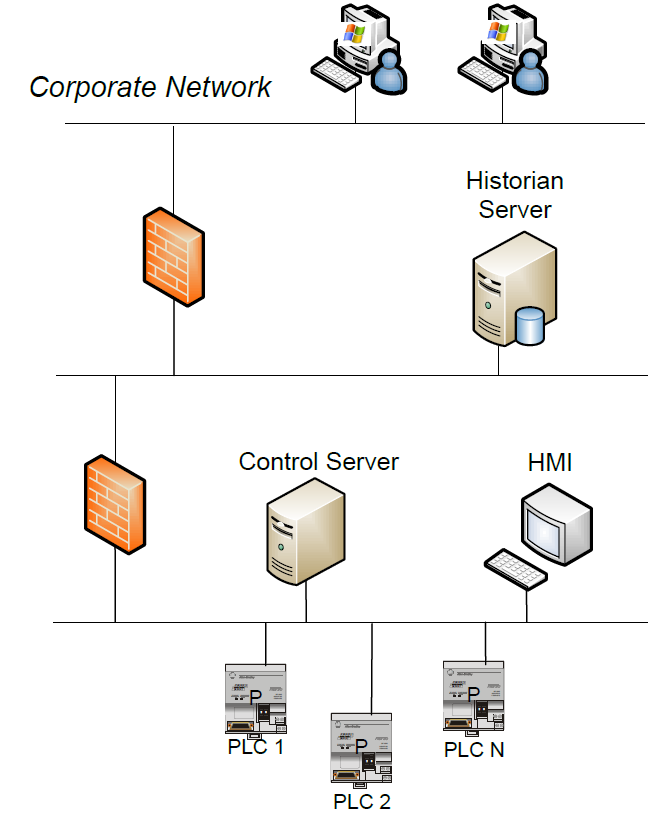 Threat Model
System-related attacks
e.g. Buffer overflow

Process-related attacks
e.g. “Change the rotation speed”

Reconnaissance
e.g. Map out all valid register addresses
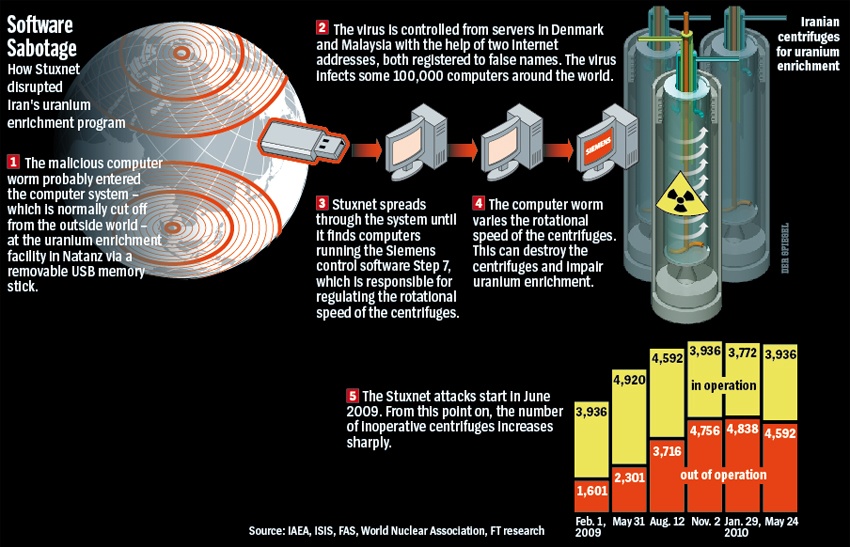 [Speaker Notes: Stuxnet -> threat categories]
Protection of ICS Networks
Attack patterns are unpredictable.
Cannot rely on signature-based systems

Availability must not be impaired.
Cannot use preventative systems (e.g. access control)

Attacks can be carried out by sending a single malicious message.
Cannot rely on flow-based detection

Networks traffic contains large and diverse communication patterns.
Manual whitelisting is infeasible
[Speaker Notes: 1-Need anomaly detection 2-Need IDS 3-Need to look at the content (payload) 4-Need it to be automated]
Protection of ICS Networks
Attack patterns are unpredictable.
Cannot rely on signature-based systems → Anomaly detection

Availability must not be impaired.
Cannot use preventative systems (e.g. access control) → IDS

Attacks can be carried out by sending a single malicious message.
Cannot rely on flow-based detection → Payload-based

Networks traffic contains large and diverse communication patterns.
Manual whitelisting is infeasible → Data-driven
[Speaker Notes: 1-Need anomaly detection 2-Need IDS 3-Need to look at the content (payload) 4-Need it to be automated]
Anomaly-based Approaches
Payload information
Network&transport header
TCP Header
Payload
IP Header
Byte string
Protocol syntax
Protocol semantics
Src :10.10.10.11        Src:502                    0a030203e8...
Dst: 10.10.10.20       Dst: 50269
Src :10.10.10.11        Src:502                    0a030203e8...
Dst: 10.10.10.20       Dst: 50269
Previous work
Unit id
Function
Par. Length
Return value
Src :10.10.10.11        Src:502                     0x0a        0x03            0x02              0x03e8
Dst: 10.10.10.20       Dst: 50269
Return value 
(numeric)
Src :10.10.10.11        Src:502                     0x0a        0x03            0x02              1000         Dst: 10.10.10.20       Dst: 50269
Unit id
(nominal)
Function
(nominal)
Return value 
(numeric)
Par. Length
  (numeric)
Src :10.10.10.11        Src:502                      10           read (3) 	     2                   1000 
Dst: 10.10.10.20       Dst: 50269
Our approach
[Speaker Notes: Issues: single message attacks, false alerts, black box, limited setting, extensive domain knowledge]
Current Issues
Payload information
Network&transport header
Byte string
Protocol syntax
Unable to detect certain single-message attacks,

Too many false alerts to work in practice,

Model or alerts are not user-understandable,

Limited to a specific protocol or setting,

Requires extensive domain knowledge.
Protocol semantics
Semantics-aware Intrusion Detection
We propose a payload-based network intrusion detection framework that is:
Semantics-aware
Considers the protocol fields and value types in the payload.
Anomaly-based
Uses network traffic data to build a model of the “normal traffic”.
General purpose
Can be instantiated on any protocol where a parser is available (we test on S7 and Modbus)
White-box [1]
User-understandable model based on simple probabilities.
Can be updated or corrected by an operator.
Displays meaningful alerts.
Unit id
(nominal)
Function
(nominal)
Return value 
(numeric)
Par. Length
  (numeric)
Src :10.10.10.11        Src:502                      10           read (3) 	     2                   1000 
Dst: 10.10.10.20       Dst: 50269
[1]  Costante, E., Hartog, J. den, Petković, M., Etalle, S., & Pechenizkiy, M. (2014). Hunting the Unknown.
General Framework
Message: The PDU of an ICS-specific protocol.

The messages are interpreted by external component, e.g. Wireshark protocol dissector.

We focus on single-message attacks in this work.
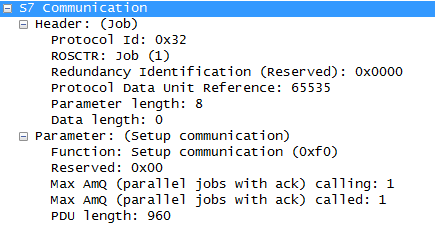 Feature Extraction
We use protocol fields to extract features from the traffic.

Feature categories: 
Elementary:
Numeric: e.g. parameter length
Nominal: e.g. function, protocol identifier
Compound: e.g. <function, parameter length>
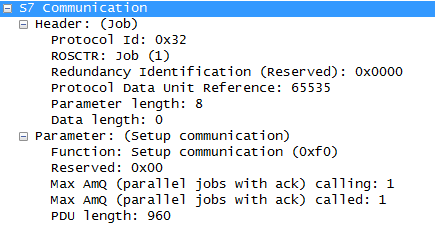 Feature Selection
Feature selection is performed by the expert setting up the model.
Non-helpful features are discarded, such as those that are:
seemingly random (e.g. nonces)
sequential (e.g. counters)
have an erratic behavior (displaying a high variance/entropy etc.)
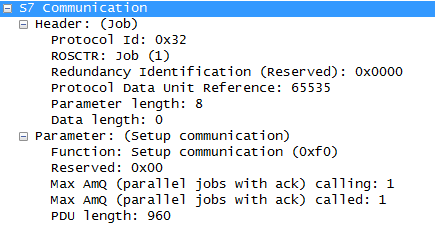 
Detection Model
Our model of normal traffic consists of probability distributions per feature.

We build the model using samples from normal traffic.

Rare values are considered anomalous.
Function
Register address
Profiling
PLC-1
HMI-1
Normal traffic contains a mixture of different behavior patterns.
Profiling allows detecting contextual anomalies.
Binning
Numeric features tend to yield a large number of unique values.

Therefore we consider the distribution of ranges instead.
data length
Alerts
Unit id
(nominal)
Function
(nominal)
IP Header
TCP Header
Src :10.10.10.11        Src:502                      10            diagnostics(8) 
Dst: 10.10.10.20       Dst: 50269
If a feature yields a rare value (or bin), an alert is raised.
We use a threshold to determine the model’s strictness.
i.e. raise an alert if a value has a less than 10% probability of occurrence.
The framework displays the features causing the alert.
Evaluation
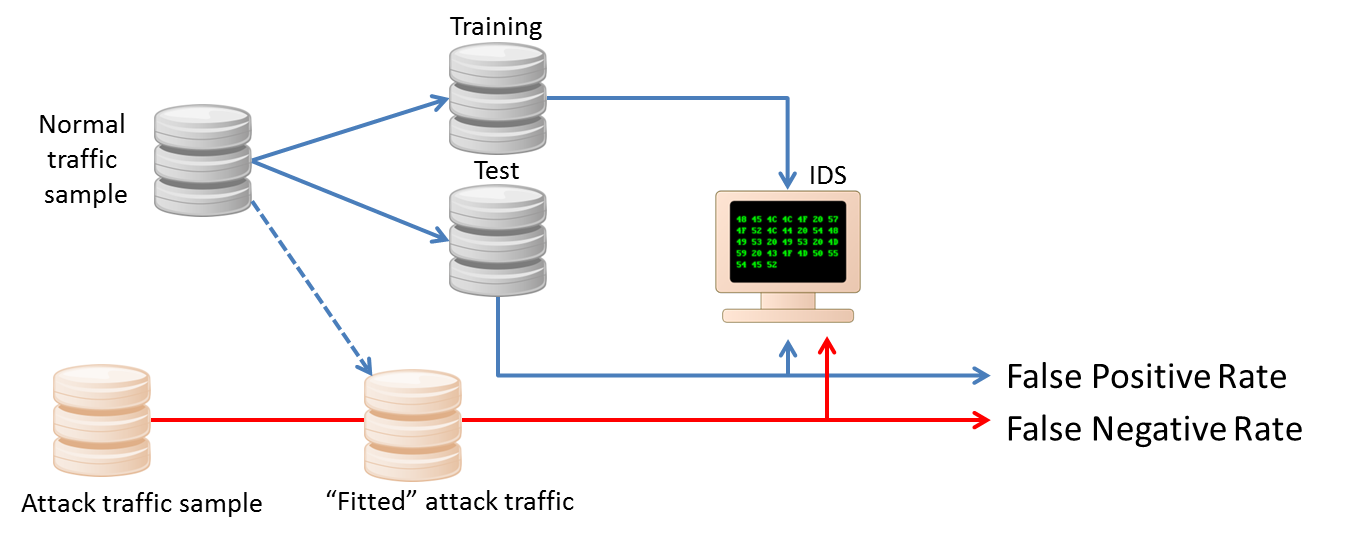 False Positive Rate
Detection Rate
Evaluation
Datasets:
Modbus-RTU: Serial communication
Lab setting (Mississippi State University)
Preprocessed by the providers, raw traffic not available
S7 Communication: Siemens devices
Operational ICS 
Raw network traffic, parsed with Wireshark
Attacks:
Modbus-RTU: Reconnaissance and process-related
S7: Reconnaissance and system-related attacks
Publicly available at (http://descrics.com/)
Compared Approaches
McPad [1]
N-gram analysis

Attributed token kernel [2]
N-gram analysis
Utilizes protocol syntax

Both methods utilize one-class support vector machines (SVM) to model normal traffic.
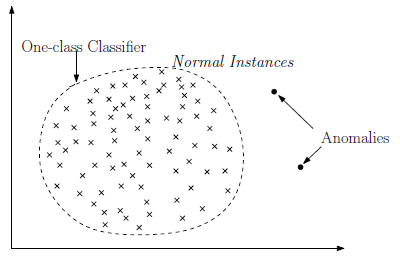 [1] Perdisci, R., Ariu, D., Fogla, P., Giacinto, G., & Lee, W. (n.d.). McPAD : A Multiple Classifier System for Accurate Payload-based Anomaly Detection, (October 2008).
[2] Düssel, P., Gehl, C., Laskov, P., & Rieck, K. (2008). Incorporation of application layer protocol syntax into anomaly detection. Information Systems Security, 188–202.
[Speaker Notes: Text-based protocols]
Results (I)
Experiments with elementary features only:
S7
Modbus-RTU
Results (II)
For Modbus-RTU dataset, we create compound features using semantically related elementary features, e.g. <SetPoint, DeltaSetPoint>
Alert causes
Features causing majority of the alerts in the detected attacks:

Modbus-RTU
Time Interval
Pipeline pressure
Set point

S7
Data length
ROSCTR (Remote operating service control)
Parameter count
Function
Performance
Time complexity:
Training: Linear to the dataset size
Detection: constant time

Can be scaled to larger networks by utilizing profiling.

Parsing is the main bottleneck in the current implementation.
Processing a single message: 0.97msec 
Parser overhead: 0.7msec
Conclusions
N-gram analysis is not practical on binary protocols.

Utilizing the right features is more important than creating a complex model of normal behavior.

Using a simple model allows a human operator to correct and update the model, and results in alerts containing actionable information.
Visualization
Integration with a visual interface for displaying alerts and traffic in detail and updating the model.
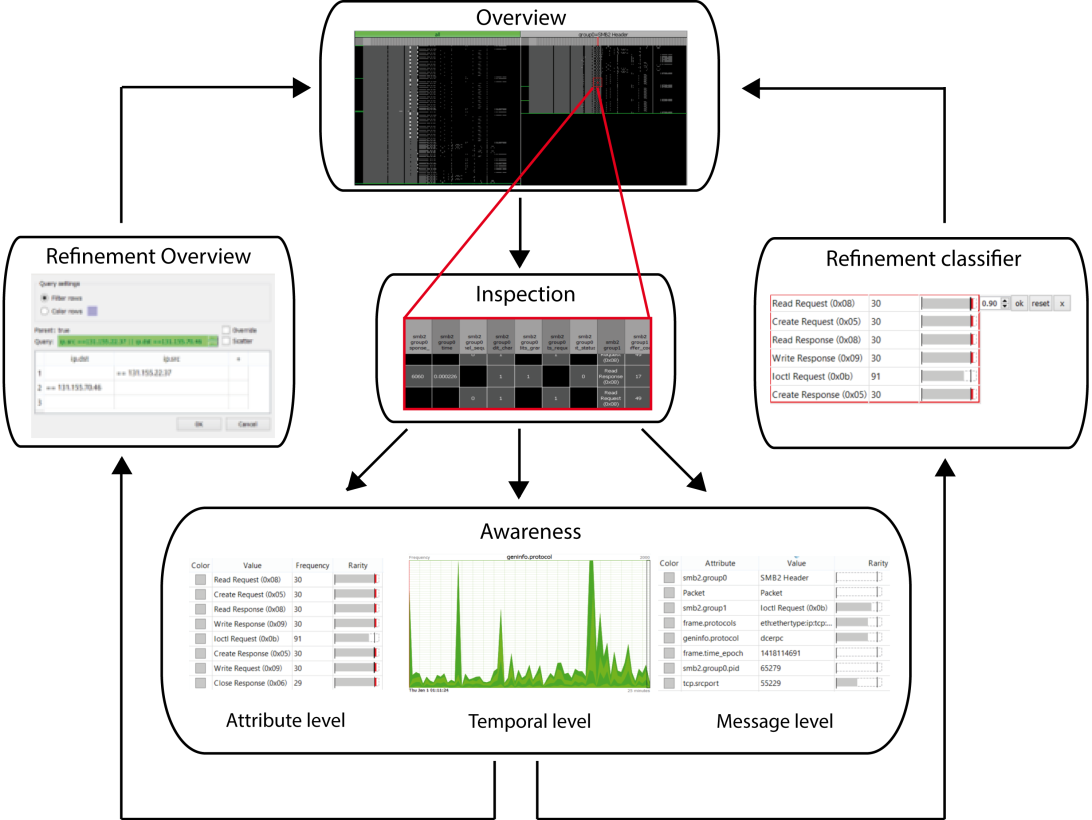 Bram Cappers <b.c.m.cappers@tue.nl>
https://www.youtube.com/watch?v=aYywTOYjYDA
Future Work
Feature selection
Metrics of “feature quality“
Designer interface
Feature construction
Application to other domains
Back office traffic
Detection of sequential attacks
Looking at sessions or groups of messages
Thank you
o.yuksel@tue.nl

Project:  http://security1.win.tue.nl/spyspot/
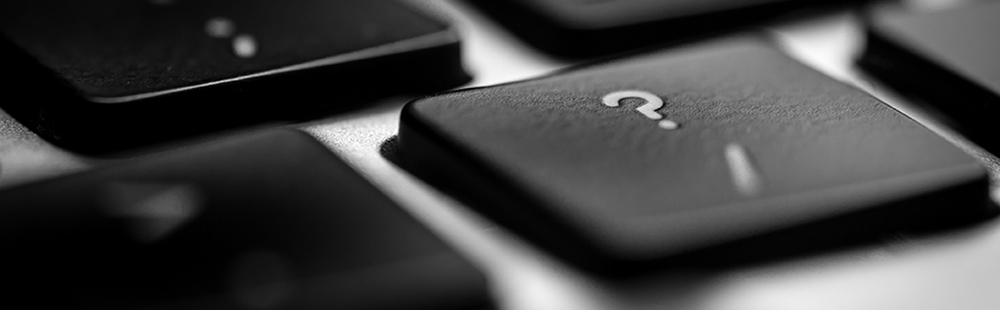 [Speaker Notes: Datasets?]
Tuning
Human operator can update the model by modifying bins or thresholds.
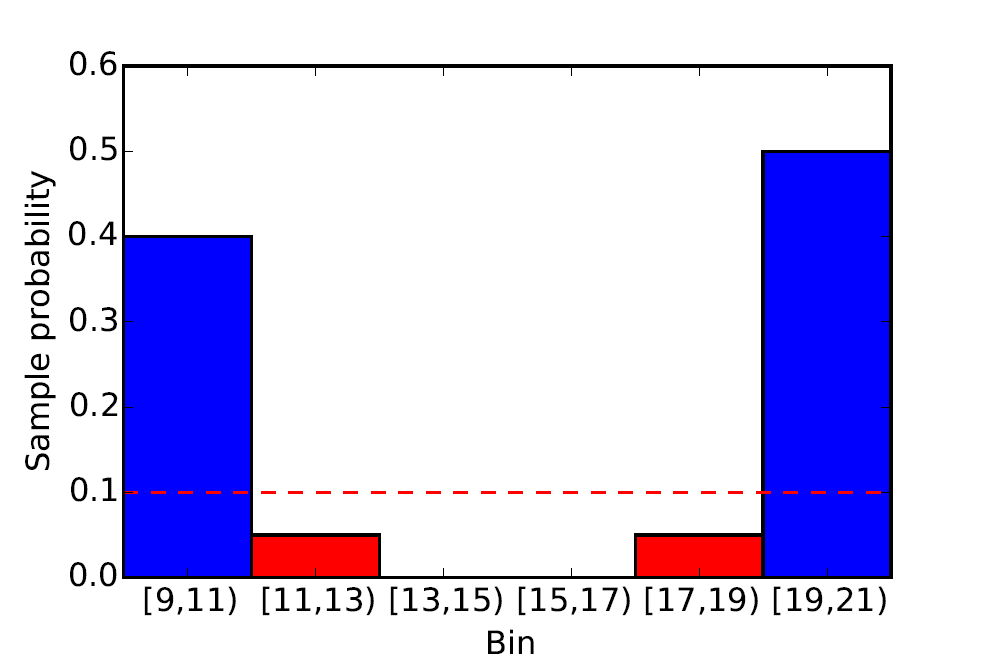 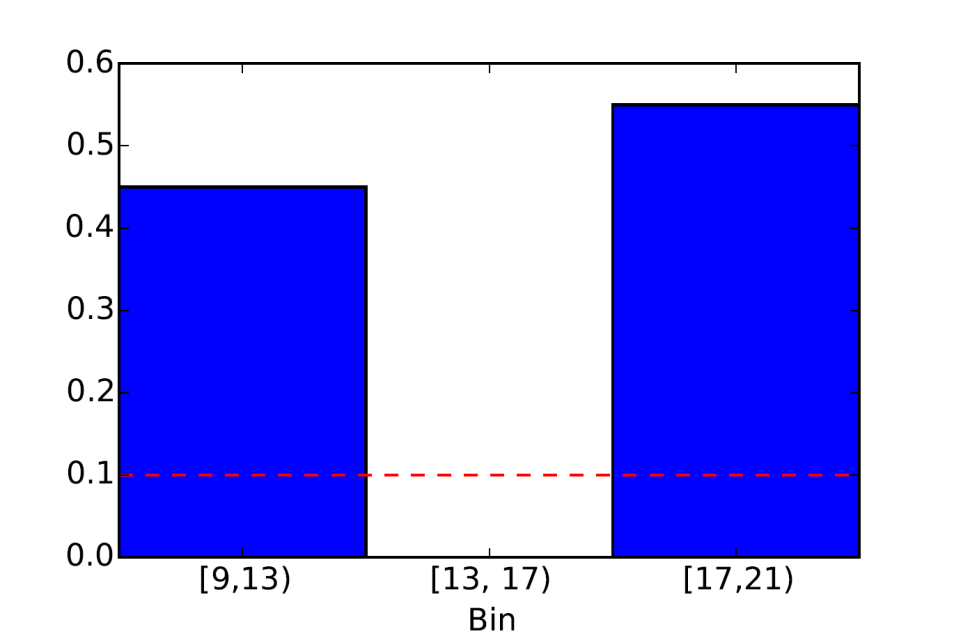